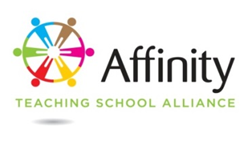 Calculation PolicyMultiplication – Years 4-6
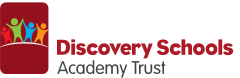 Obj
Gui
Ex
Obj
Gui
Ex
Obj
Gui
Vid
Vid
Vid
Ex
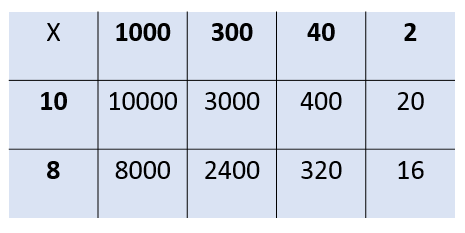 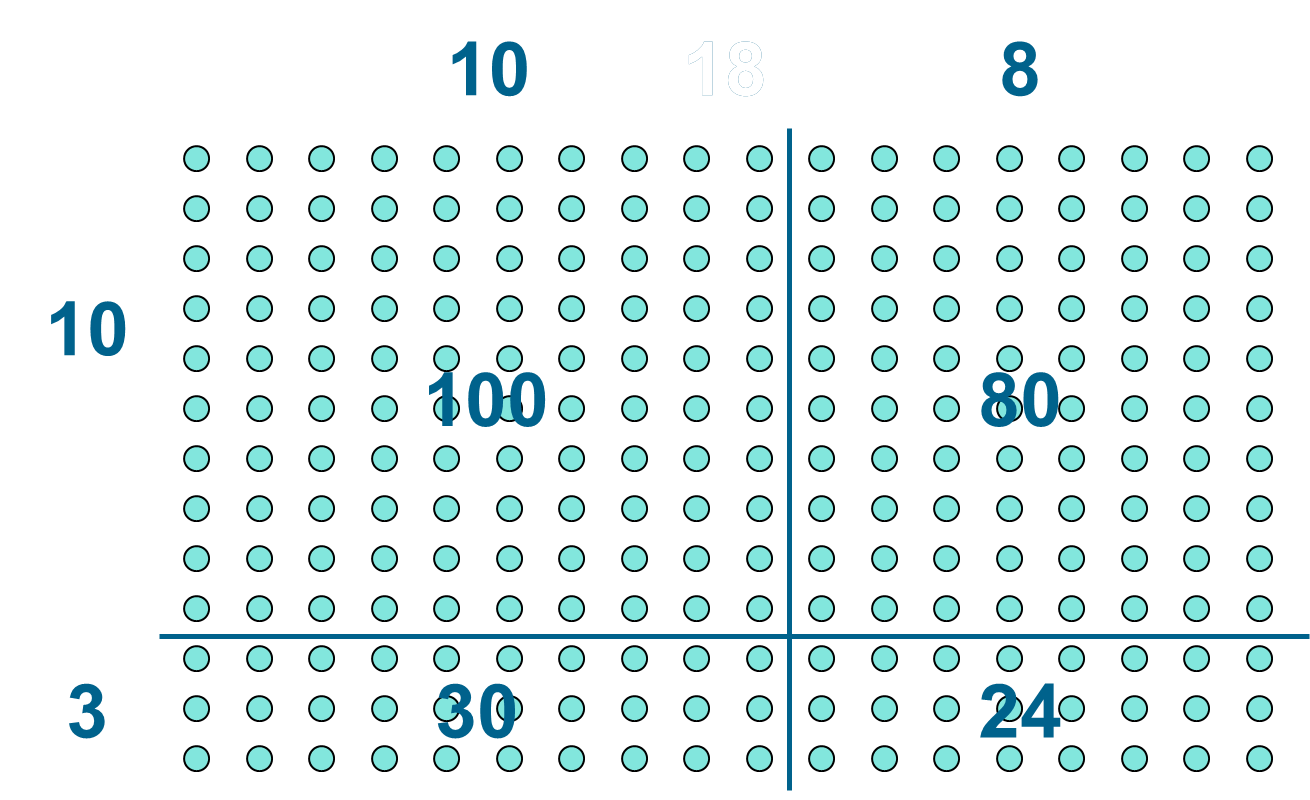 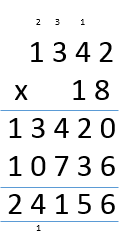 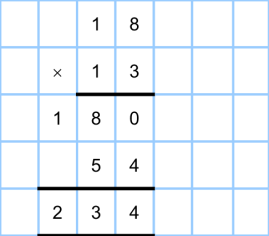 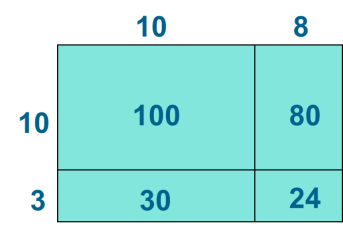 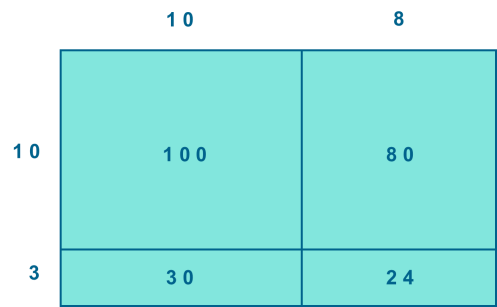 The National Curriculum in England. ©Crown Copyright 2013Year 4 objectives
Return
The National Curriculum in England. ©Crown Copyright 2013Year 4 guidance
Return
The National Curriculum in England. ©Crown Copyright 2013Year 5 objectives
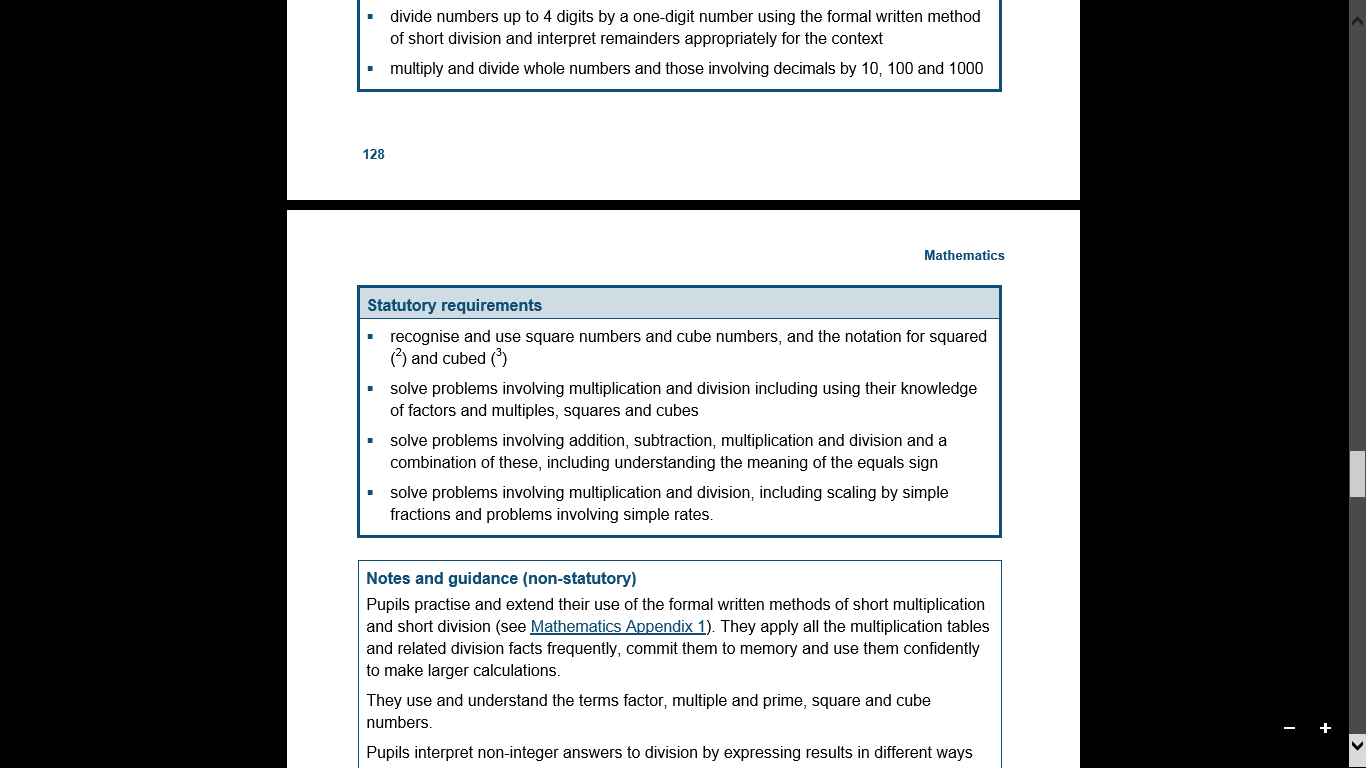 Return
The National Curriculum in England. ©Crown Copyright 2013Year 5 guidance
Return
The National Curriculum in England. ©Crown Copyright 2013Year 6 objectives
Return
The National Curriculum in England. ©Crown Copyright 2013Year 6 guidance
Return